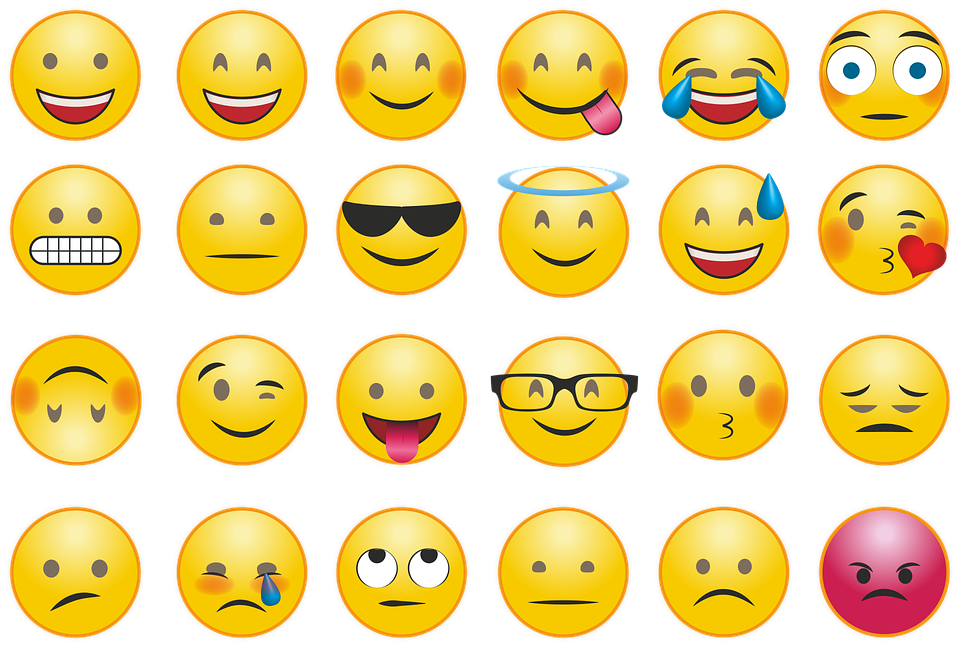 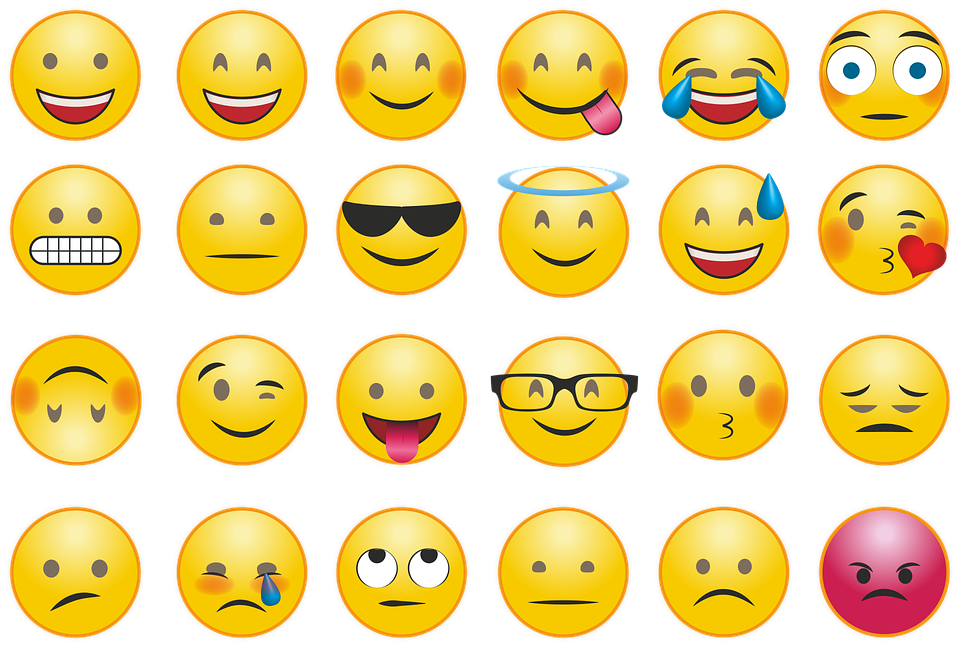 Our Virtual Classroom Meeting Norms
Go to File → Make a Copy to add to your own Google Drive
All comments made in the chat should be positive and productive
Please use the chat and our virtual environment to add an idea, or ask a question
Use appropriate language at all times
Everyone is entitled to their own opinion, if you disagree with what someone has said respectfully disagree with the idea not the person
When someone is speaking, please give them your full attention
We never take a picture or record anyone without permission
We “mute” ourselves when not speaking so no one hears background noise
We dress appropriately when we are meeting 

Our meeting room is our space so we keep the link private

What other guidelines do we need to include so we can do our best learning together?
Our Virtual Classroom Meeting Norms
Students need have a professional workspace
Free from distractions
Conducive to positive learning
Virtual background recomended (School appropriate)

Students  “mute” themselves when not speaking so no one hears background noise (You can press the spacebar and hold it to talk)
Dress appropriately when we are meeting 
Never take a picture or record anyone without permission
Students need to be visible in Zoom to the teacher during the synchronous portion of the class.
You always need something write with and something to write on
Our Virtual Classroom Meeting Norms
All comments made in the chat should be positive and productive
Please use the chat to add an idea, or ask a question
Use appropriate language at all times
Everyone is entitled to their own opinion, if you disagree with what someone has said respectfully disagree with the idea not the person
When someone is speaking, please give them your full attention
Our meeting room is our space so we keep the link private

What other guidelines do we need to include so we can do our best learning together?